Time Management
Working smarter to enhance productivity
Paula M. Rychtar
SOT Chair on the Task Team for Training
Deputy Program Manager, U.S. VOS
1
5th International PMO Workshop - Vina del Mar - Chile, 20-24 July 2015
On site ship visits…
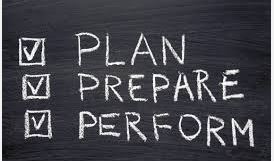 Be prepared!
Plan ahead!
Do proper investigation on your potential ship visits before you head out!
Examine your potential ships to be visited in your database to see what if anything needs top attention.
Checklists are great tools to help you stay on task and to help you “not forget”.
Is there a potential for a new recruit?  Do you have the needed tools to provide to your new recruit? Will you have enough time to properly train them? Make a checklist!
5th International PMO Workshop - Vina del Mar - Chile, 20-24 July 2015
2
What ships are in port today?…Before you head out the door…
Establish a list of ships scheduled to be in port within  your area of responsibility.
Once you have a list of ships in port decide what ships within that list you would like/need to visit…
Are any of these ships in your VOS program?
Are any of these ships in ANY VOS program?
Are any of these ships sending in observations?
Is there a possibility to recruit a ship into VOS?
Make a list…Prioritize this list!
5th International PMO Workshop - Vina del Mar - Chile, 20-24 July 2015
3
Being more effective: the benefits of Checklists…
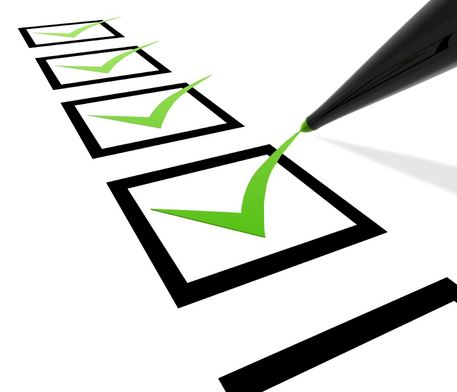 Pilots use them
Doctors use them
Nurses use them
Surgeons use them
PMO’s use them
Why do checklists work?
Because it is easy to forget things.  Using checklists
Ensures that you won’t forget anything.
5th International PMO Workshop - Vina del Mar - Chile, 20-24 July 2015
4
A good indication that this ship needs a visit…
This ship was on your list “to be visited”…do a check in the database to see what you need to do.
This is what you found…

*Active US VOS Ship,

*Seattle  USA PMO

*sending 5 observations per day.

*No recent visits,
And is in need of a PMO visit.
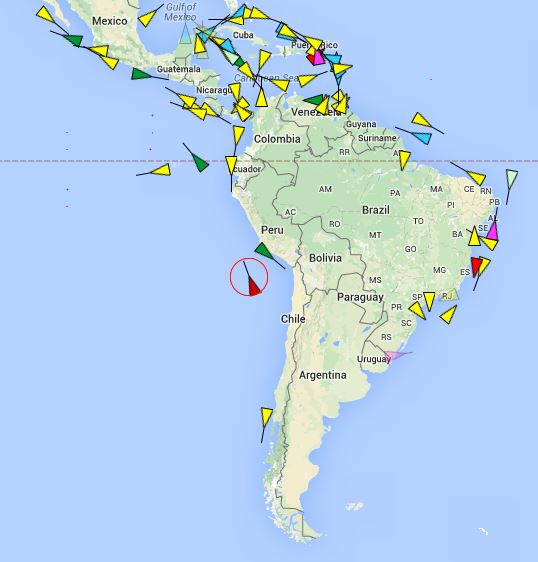 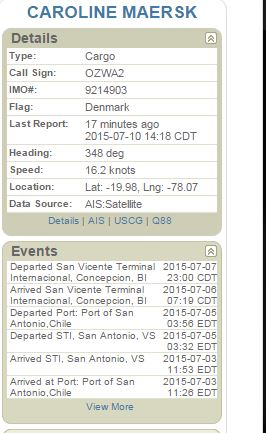 5th International PMO Workshop - Vina del Mar - Chile, 20-24 July 2015
5
Tip: Many free available websites to find ships in port…
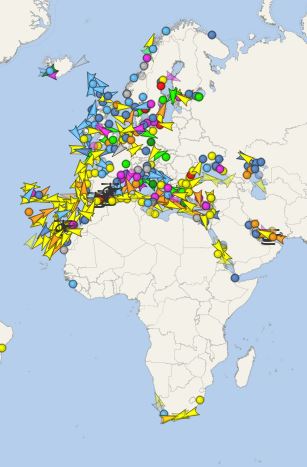 Vessel Finder…
https://www.vesselfinder.com/

Ship Finder…
http://shipfinder.co/
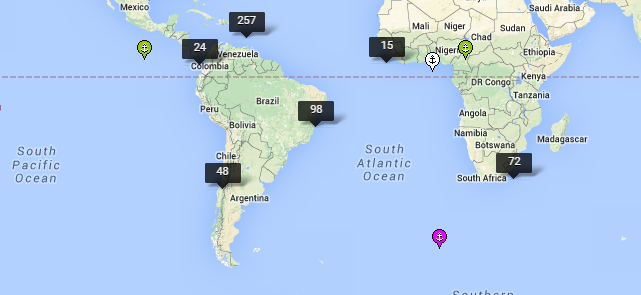 5th International PMO Workshop - Vina del Mar - Chile, 20-24 July 2015
6
What does this ship need?
Is the ship in VOS and sending obs?  INVESTIGATE!
Yes…are they of good quality? QC using available tools…
Can you help them with data quality issues?
No…how can you  help them get motivated again?
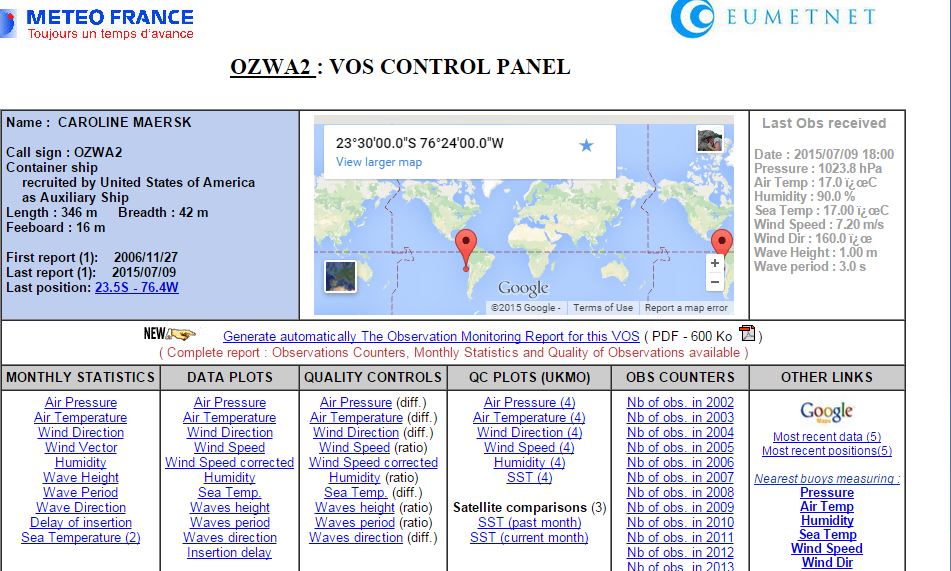 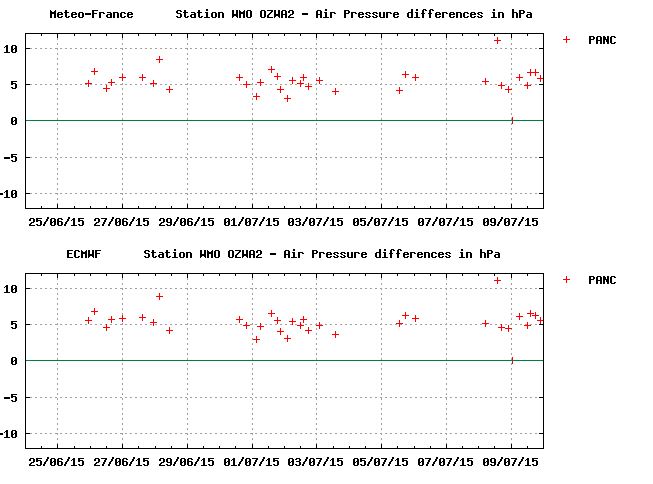 5th International PMO Workshop - Vina del Mar - Chile, 20-24 July 2015
7
Does this ship no longer visit your local port?  PMO Collaboration…
No?  Maybe this ship would be better served by a country that can provide on site PMO visits to establish good quality observations and proper support?
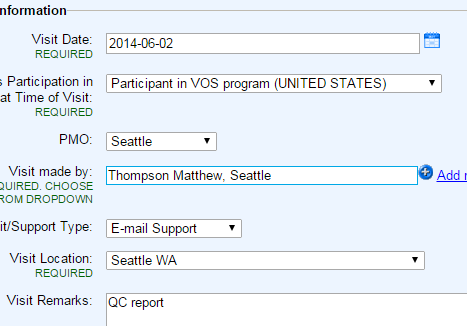 5th International PMO Workshop - Vina del Mar - Chile, 20-24 July 2015
8
Does this ship have all the metadata?
5th International PMO Workshop - Vina del Mar - Chile, 20-24 July 2015
9
Remembering everything…
Checklist, checklist, checklist….

Crew training
Ship inspections
Collection of metadata
Software updates 
Installing AWS 
Quality control 
Support and services that we provide for ships
Following procedures to be compliant
5th International PMO Workshop - Vina del Mar - Chile, 20-24 July 2015
10
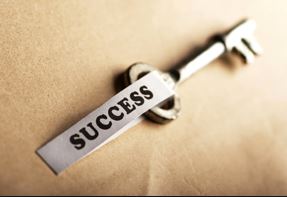 Time Management…
Conclusion…

The most important part of your day is the time you take to schedule your day.
Results…
Less stress
Increased efficiency 
Increased productivity
The satisfaction of knowing that you provided the best support possible to your  VOS ships.
5th International PMO Workshop - Vina del Mar - Chile, 20-24 July 2015
11